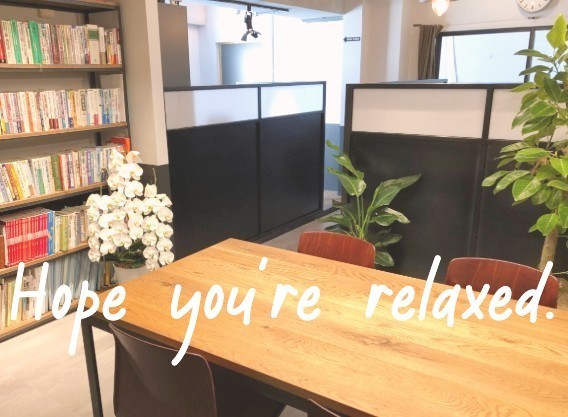 事務所写真
木蓮経営法律事務所
代表弁護士・社会保険労務士
松　坂　典　洋
事務所情報
所在地
　〒810-0022 
　福岡市中央区薬院１丁目７−１２セルクル薬院３階

HP：http://matsuzaka.info/
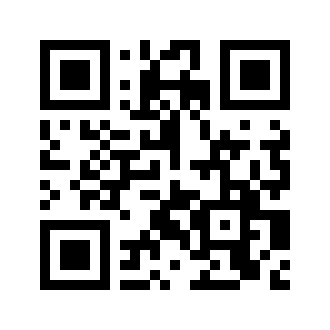 事務所HPQR
お問い合わせ先
Tel:092-753-8035
受付時間　9:00〜18:00（土曜・日曜・祝日を除く）
当事務所の紹介
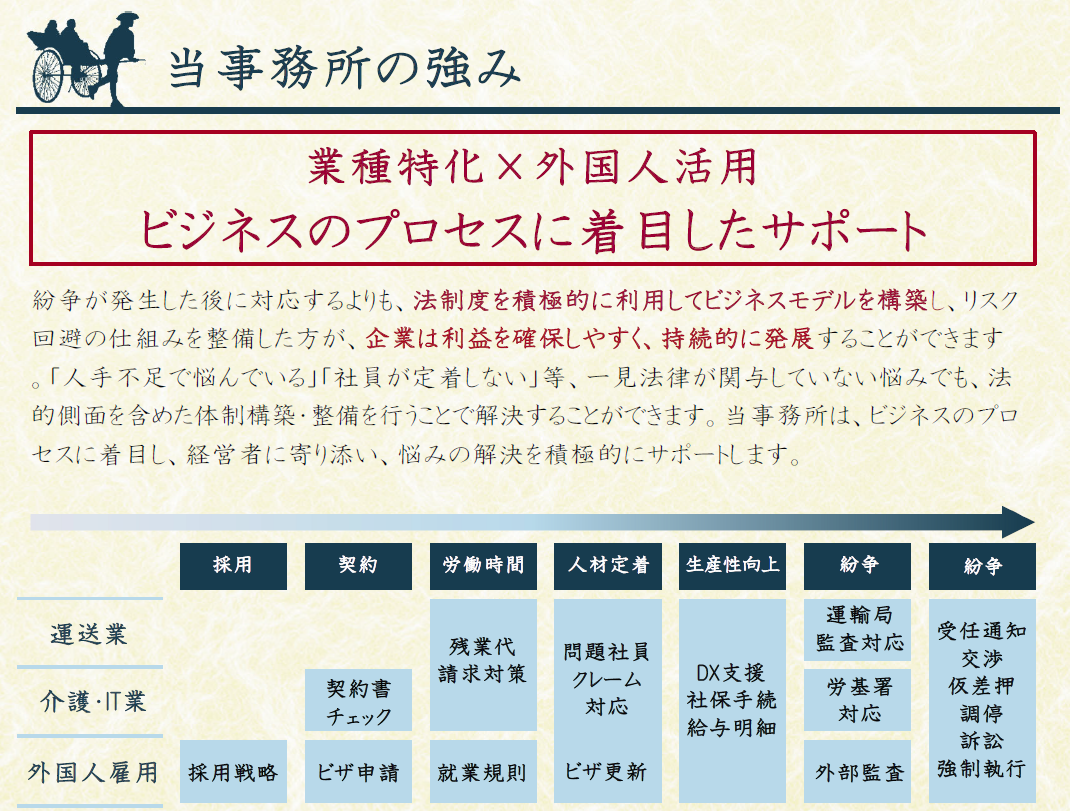 当事務所の顧問プラン
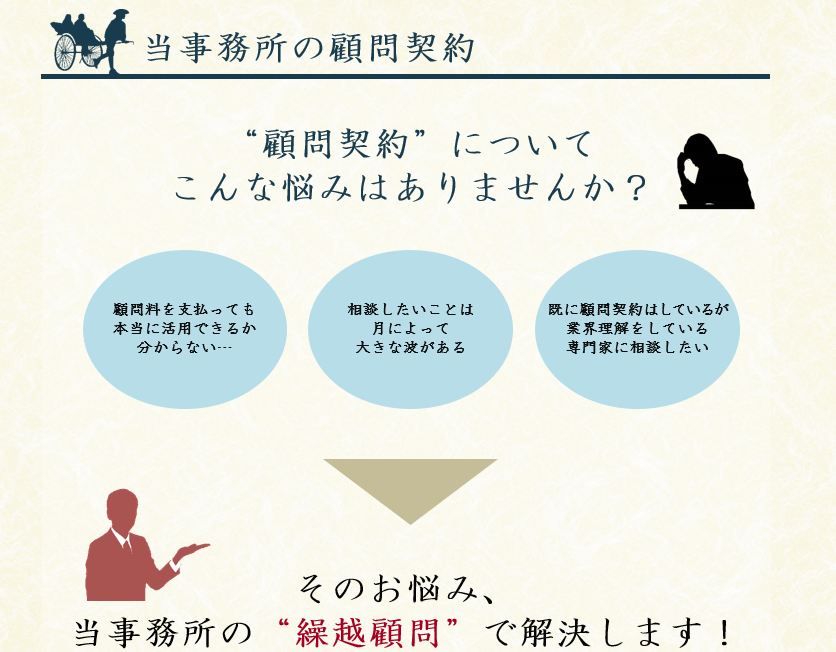 繰越顧問の３つの特色
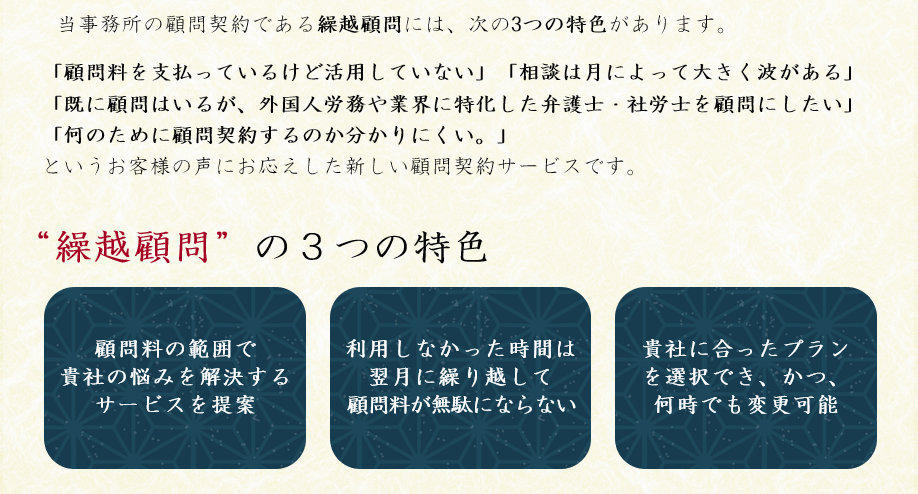 繰越顧問の料金等
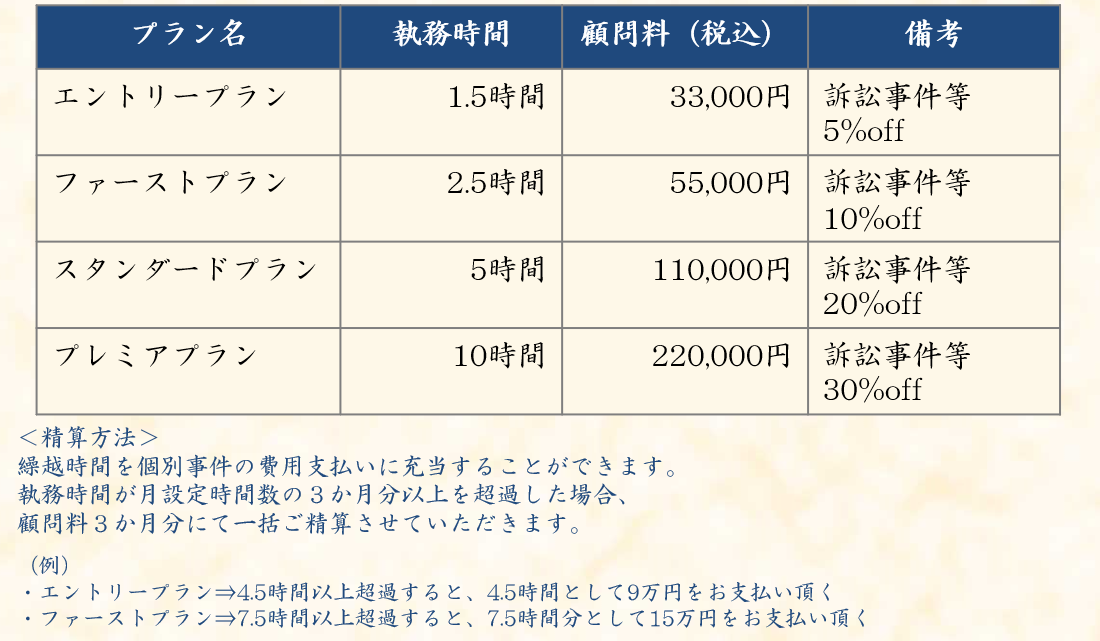 当事務所の顧問プランと他事務所との比較
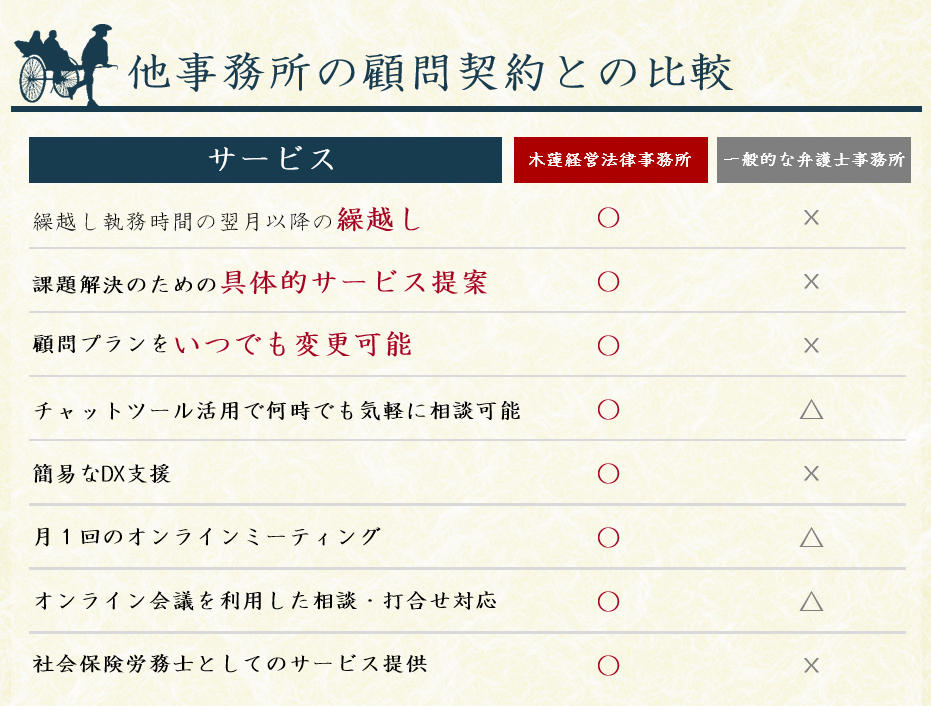